Οι θεοι του ολυμπου
Μια παρουσίαση της Σάρας
Τμήμα ΣΤ’1
103ο ΔΣ.αΘΗΝΩΝ
ΖΕΥΣ Η ΔΙΑΣ
Ο Πατέρας των θεών και ο σπουδαιότερος από αυτούς. Θεός των καιρικών φαινομένων , προστάτης των ξένων , της οικογένειας και της γονιμότητας
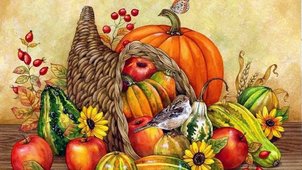 ΗΡΑ
Αδελφή και σύζυγος του Δία. Ήταν προστάτιδα του γάμου και της συζυγικής πίστης
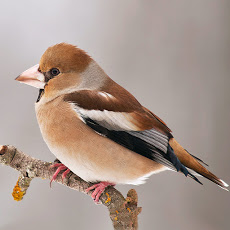 Ποσειδώνασ
Θεός της θάλασσας , των ποταμών , των πηγών των πόσιμων νερών  και γενικά του υγρού στοίχου .
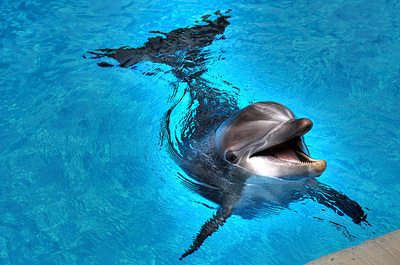 Δημητρα
Θέα της γης , της γεωργίας ,της χλωρίδας ,της τροφής , του γάμου και προστάτιδα των γεωργών
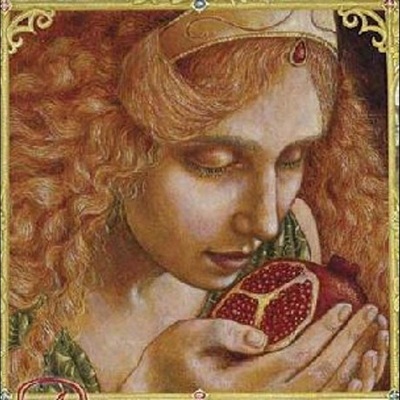 Εστια
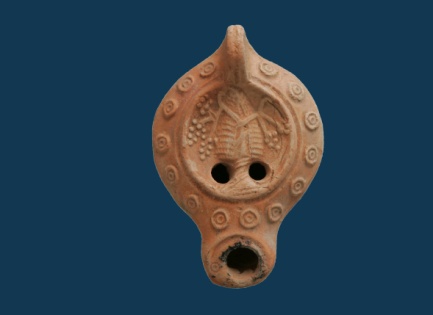 Προστάτιδα της οικογενειακής ευτυχίας ,είχε ως ιερό της το κέντρο του σπιτιού και δεν της προσφερόταν μόνο η πρώτη , αλλά και η τελευταία θυσία σε κάθε γιορταστική σύναξη του ανθρώπου.
Σύμβολα: Λυχνάρι, πυρσός, πέπλο
Αφροδιτη
Θεά της ομορφιάς και του έρωτα.
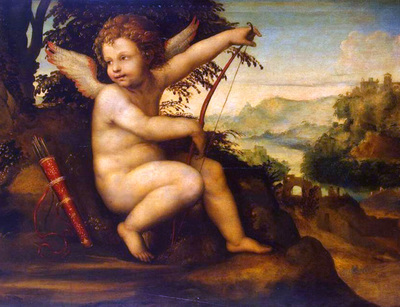 Απολλωνασ
Θεός της μαντικής  τέχνης , της μουσικής και του χορού ,της ηθικής τάξης και της λογικής . Ήταν ακόμα θεραπεύτης θεός
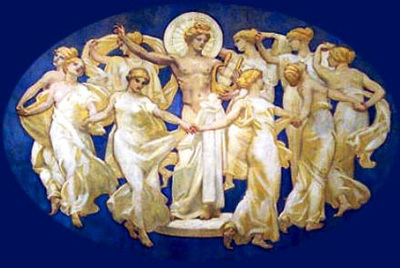 Αρτεμισ
Θεά της άγριας φύσης , του κυνηγιού , των ζώων και της γονιμότητας
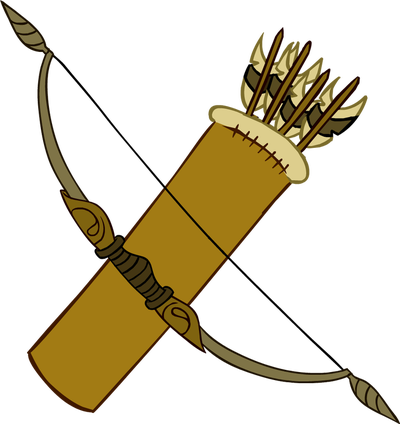 ΔΙΟΝΥΣΟΣ
Ο Διόνυσος, επίσης Διώνυσος, γιος του θεού Δία, ανήκει στις ελάσσονες πλην όμως σημαντικές θεότητες του αρχαιοελληνικού πανθέου, καθώς η λατρεία του επηρέασε σημαντικά τα θρησκευτικά δρώμενα της ελλαδικής επικράτειας.
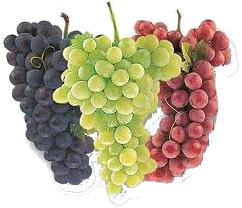 αθηνα
Θεά της Σοφίας , των τεχνών και του σώφρονος πολέμου
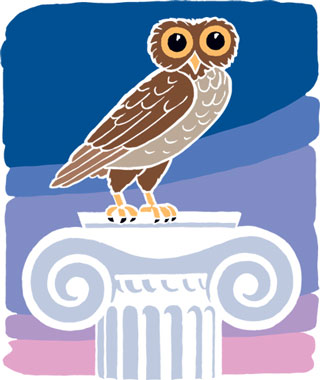